2019 Theme: 
“Bible Basics…
Where Life Meets God”
Whoever calls on the name of the Lord shall be saved
(Joel 2:28-32) 

December 15, 2019
Bible Basics…Where Life Meets God!
Whoever calls upon the name of the Lord shall be saved (Joel 2:28-32)
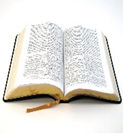 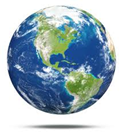 1. “It shall come to pass…” 

Time stamp.  Afterward, last days.  Identified by Peter as the period surrounding the Day of Pentecost (Acts 2:14-21)
The period after Babylonian Captivity
The period which will involve the last days of the physical nation of Israel, destroyed by Romans in AD 70. 
Events: God’s Spirit poured out and the awesome day of the Lord. 
The Spirit poured out.  All flesh: Jews and Gentiles, young men and women, servants (Jews – Acts 2; Eunuchs - Isa. 56; Gentiles at Corinth – 1st Cor. 12)
The day of the Lord upon the Jewish political state.  A judgment…as in Babylon (Isa. 13:9-10), Egypt (Ezek. 32:7-8), and Jerusalem (Matt. 24:29)
Bible Basics…Where Life Meets God!
Whoever calls upon the name of the Lord shall be saved (Joel 2:28-32)
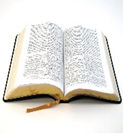 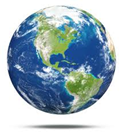 2. “Whoever calls upon the name of the Lord…”
Calling on the name of the Lord means
Choosing God’s way-vs-the world’s way (Gen. 4:25-26)
Obeying the Lord, not just verbalizing consent (Rom. 10:1-10; Col. 3:17)
Obeying the Lord totally, not in part, such as rejecting Jesus as God means of salvation. Rejecting Jesus is rejecting God. (Acts 2:14-21, 38-39)
“Shall be saved”
Saved from sins
Saved from the judgment of the Lord. (2nd Peter 3:10ff)
“Whoever”
Jews or Gentiles
Each of us
2019 Theme: 
“Bible Basics…
Where Life Meets God”
Whoever calls on the name of the Lord shall be saved
(Joel 2:28-32) 

December 15, 2019